Stereotypes, prejudice and
discrimination
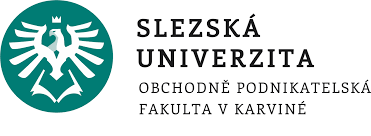 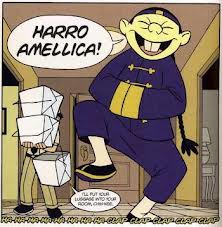 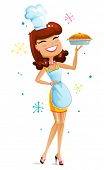 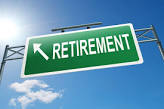 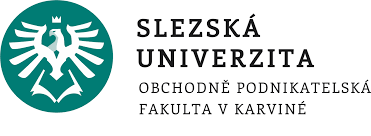 Generalizations
It is possible to make generalizations  about cultures, but not about individuals
No.of people
Most people
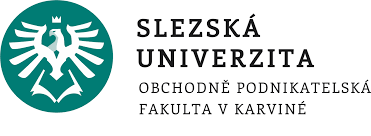 Some individuals
Some individuals
values
Barriers - communication
Misinterpretation
Misunderstanding

Bad intercultural training and poor language skills

Generalizations leading to stereotype , prejudice and discrimination
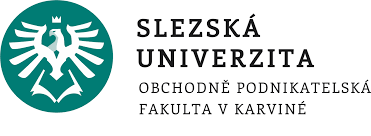 A critical incident – an example of misinterpretation
A Japanese businessman is negotiating with a Norwegian partner. The Japanese says that the deal will be very difficult. The Norwegian asks how her company can help to solve the problem. The Japanese is puzzled by the question.

What happened?
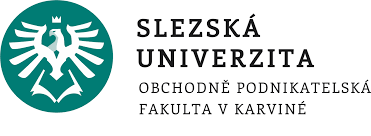 Explanation
For the Japanese, his statement that the deal will be difficult mans that  it will not be possible at all. He expressed it indirectly because he must be polite and wants to avoid losing face.
The Norwegian was not aware of this and thought that there were some problems that could be solved.
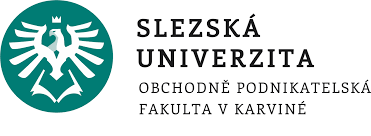 Stereotype
A FIXED IDEA


or image that many people have about  a particular type of person or thing, but which is not true in reality.

It is based on generalizations
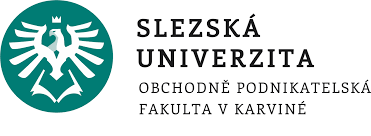 HUMAN  MENTAL PROGRAMMING (Hofstede)
Individual issues
human nature
Values, attitude, beliefs
personality
culture
Universal and inherited characteristics
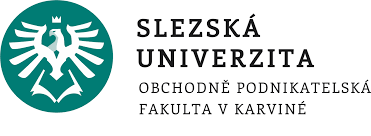 PREJUDICE  AND  DISCRIMINATION
Prejudice - a negative judgement or opinion formed about a group without knowledge of the facts
The Czech Republic – Romas (gypsies), the Vietnamese 

Discrimination - treating people in a less favourable way because they are members of a particular group –
Examples – history - ???
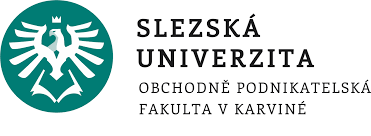 Ethnic prejudice
Universal character –all over the world – they are fixed and taken over by generations – families with lower social status and lower level of education – age of 5-6

Holland – research – children 10-17 – attitude to ethnic minorities (Verkuyten, Thijs)

Result – the most negative attitude – Turks and Moroccians
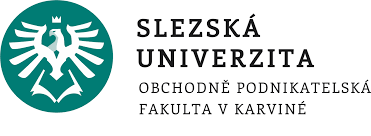 Ethnic prejudice
East of Finland – Joensuu – Russian border

Kindergarten –prejudice to small children with Russian background

Reason – family – prejudice – history

War with the Russians – part of Karelia
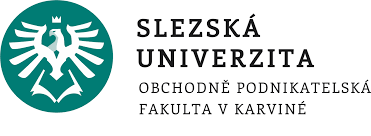 How to eliminate prejudice?
Contact hypothesis (Allport) – reduction of prejudice – in contact among ethnic groups
People of the same status working  on a common goal 
Italy – foreigners from Africa in Italian teams – research – 
1st group- students – Italians and Africans
2nd group- hospital staff  - Italians and Africans

Result – workers in hospital – more positive attitude – difficult tasks
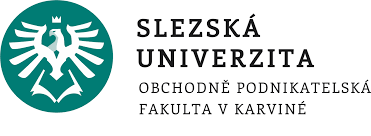 Relationship between Czechs and Germans
Stereotypes on both sides

Common historical development

German stereotype – Slavonic nations – easy to control

Arrrogant attitude of Germans toward the Czechs – WW2 - German aggression
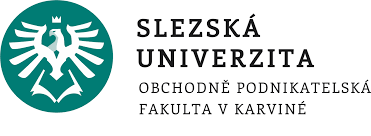 Czechs seen by the Germans
POSITIVE
NEGATIVE
hospitable
friendly
ready to help
joyful
polite
nationalistic
drinking alcohol
untidy
envious
lazy
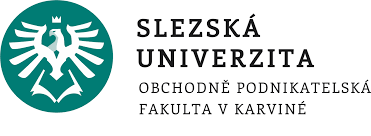 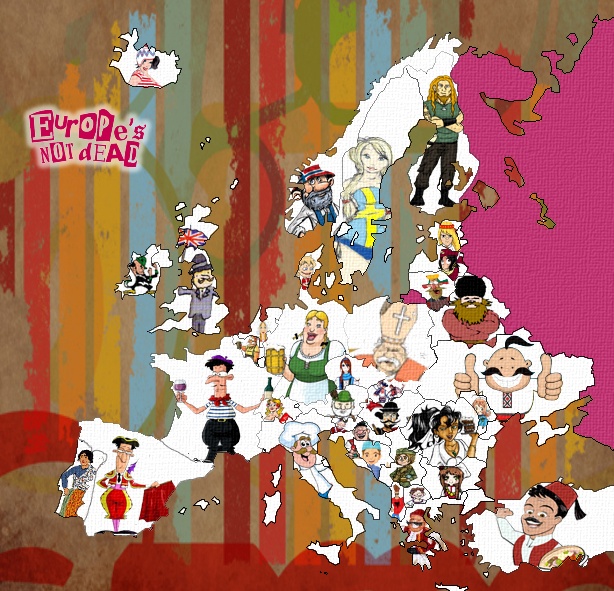 Prejudice
Https://www.youtube.com/watch?v=tODZxVattjc

Discrimination
https://www.youtube.com/watch?v=_TbvuqRMUO4

Funny misunderstanding
https://www.youtube.com/watch?v=EeRqIC1sPz0
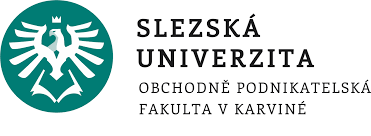 Discussion questions
What kind of ethnic prejudice do you have in your cultures?

Make a national self-stereotype.
People think we are…………………….
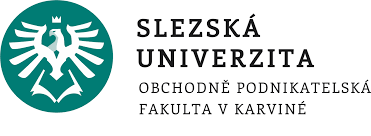